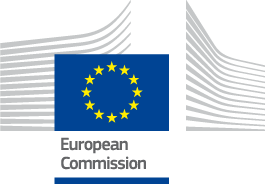 Регламент (ЕС) № 2019/6:
основен инструмент за справяне с АМР
Обучение за фермери и ветеринарни лекари, работещи с животни за храна
6 ноември 2024 г. — Пловдив

Любен Горанов, отдел „Ветеринарни лекарствени продукти“
ГД „Здравеопазване и безопасност на храните“ (SANTE)
Контекстът на регламента за ВЛП
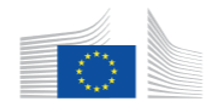 Европейска комисия
Кои сме ние
?
Какво правим и как
И... какво носи (не така) новият регламент на ЕС относно ветеринарните лекарствени продукти
ГД „Здравеопазване и безопасност на храните„ (SANTE)
Нашата мисия:
„Превръщане на здравето и безопасността на гражданите на ЕС в двигател на устойчивия икономически растеж“
На практика нашата мисия изисква:
подобряване и опазване на човешкото здраве
гарантиране, че всички храни и лекарствени продукти са безопасни
опазване на здравето на животните и хуманното отношение към тях, както и здравето на растенията
Как регламентът за ВЛП допринася за постигането на тези общи цели
Новаторски подход
Намаляване на административната тежест
Достъп до информация
Принос към целите на F2F
Модерна и новаторска законова рамка
Прозрачност
Пригодност
Борба с АМР
Рационализирани процедури и процеси
Ограничени пазари
Подобрено наличие на ВМП
Насърчаване на иновациите
Антимикробна резистентност:Глобална заплаха
Тежест на АМР
Икономическа цена
Прогнози от 2025 г. до 2050 г.1:

39 милиона смъртни случая, дължащи се на АМР

169 милиона смъртни случая, свързани с АМР
Разходи за здравните системи:
28,9 милиарда щатски долара (по ППС) всяка година 

Разходи за икономиките като цяло:
36,9 милиарда щатски долара (по ППС)2
1 Naghavi et al., The Lancet 404.10459 (2024): 1199—1226.	2 ОИСР, https://doi.org/10.1787/ce44c755-en.
						ППС = паритет на покупателната способност
„Между хуманната и ветеринарната медицина няма разделителна линия и не би трябвало да има.“

Рудолф Вирхов
Концепция „Едно здраве“
Зоонозни болести
АМР
Безопасност на храните
Околната среда
Незаразни болести
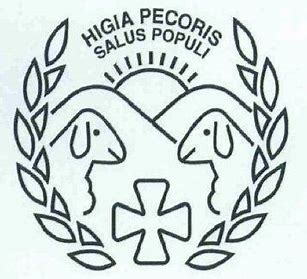 „хигиената на животните е здравето на хората“
Антимикробна резистентност: цялостна картина
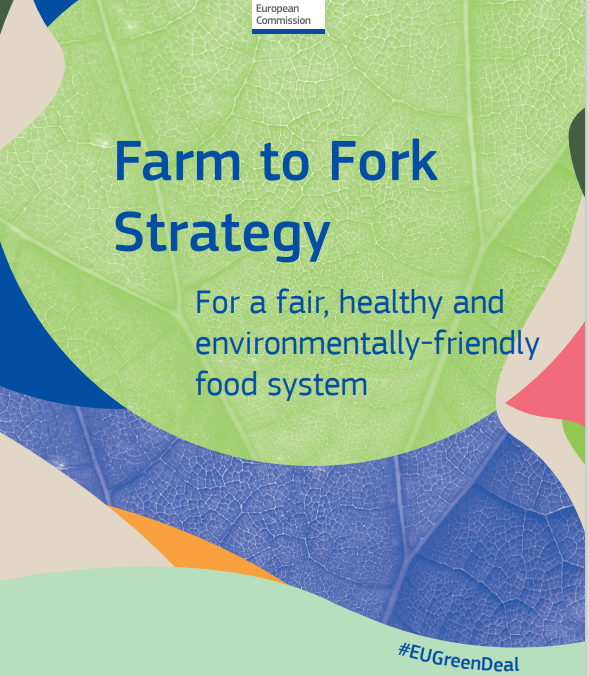 Стратегия „От фермата до трапезата“
за справедлива, здравословна и екологосъобразна продоволствена система
Ориентиран към бъдещето регламент

Новаторски мерки за гарантиране на разумна и отговорна употреба на антимикробни средства

Основен инструмент за постигане на целта на стратегията за намаляване наполовина на общите продажби в Съюза на антимикробни средства за селскостопански животни и аквакултури до 2030 г.
ESVAC: Добрите новини
Тенденции от 2017 г. до 2022 г.1 
общите продажби са намалели с 30,7 %
(от 106,6 mg/PCU на 73.9 mg/PCU)
Намаление с 28,3 % в сравнение с референтната стойност за 2018 г.
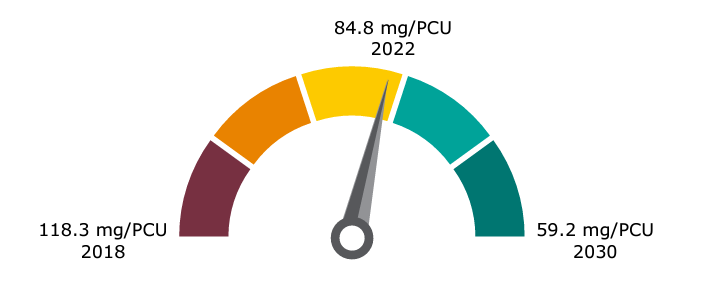 1		Продажби на ветеринарни антимикробни средства в 31 европейски държави през 2022 г.,
		Тенденции от 2010 до 2022 г., Тринадесети доклад на ESVAC (Sales of veterinary antimicrobialagents in 31 European countries in 2022, Trends from 2010 to 2022, Thirteenth ESVAC report)
Предизвикателството по внедряването
Акцент върху завършване на внедряването, прилагане и налагане
Приложим:
2 години,9 месеца,9 дни,без днес
Около 25 акта:
13 преди или до датата на прилагане
6 до 2025 г.
1 до 2027 г.
6 без срок
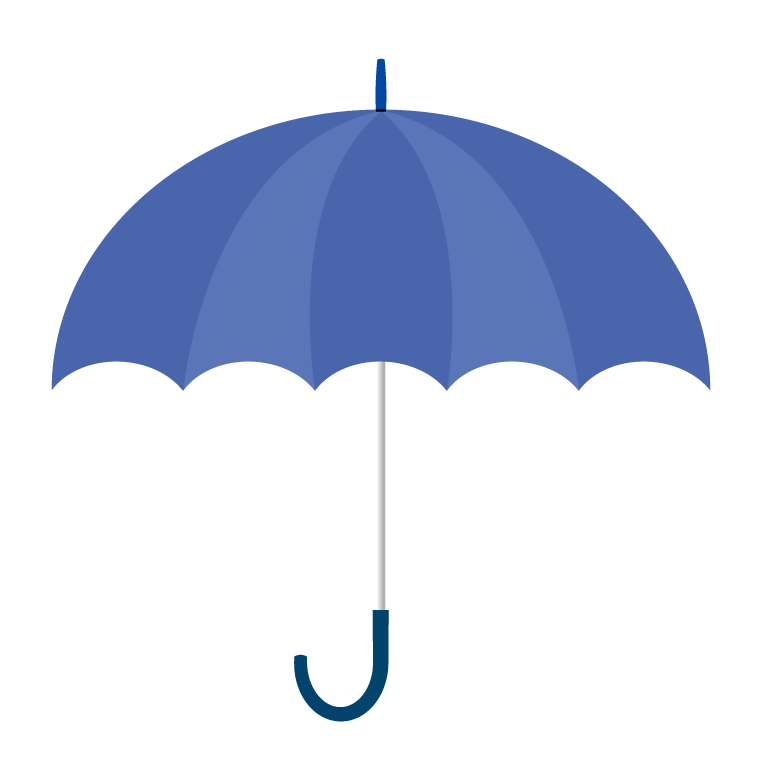 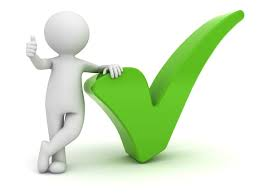 Регламент за ВМП
ДА Внос на животни и продукти от животински произход
Критерии за определяне на АС, запазени само за хуманна употреба
ДА Изисквания за събиране на данни за продажбите и използването на АС
АИ Списък на АС, които не трябва да се използват извън условията на РТ
АИ Правила относно размера на малките първични опаковки
АИ База данни за ВЛП в Съюза
АИ Добра практика в областта на фармакологичната бдителност
АИ Съкращения и пиктограми върху опаковките
ДА Приложение II
АИ Формат за събиране на данни за продажбите и използването на АС
АИ Списък на трети държави, от които е разрешен вносът в Съюза
АИ Добра практика за разпространение на ВЛП
АИ Списък на промените, за които не се изисква оценка
АИ Списък на АС, запазени само за хуманна употреба
АИ Общо лого за онлайн продажби на дребно
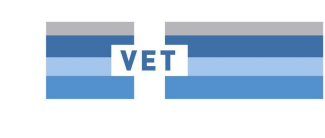 ДА Правила за перорално приложение на ВЛП чрез водата за пиене или върху фуража
АИ за изменение на сертификатите за внос
АИ Добра практика за разпространение на активни вещества
ДА Паспорт за еднокопитни
АИ = акт за изпълнение
ДА = делегиран акт
АС = антимикробни средства
РТ = разрешение за търговия
ВЛП = ветеринарни лекарственипродукти
АИ Паспорт за еднокопитни
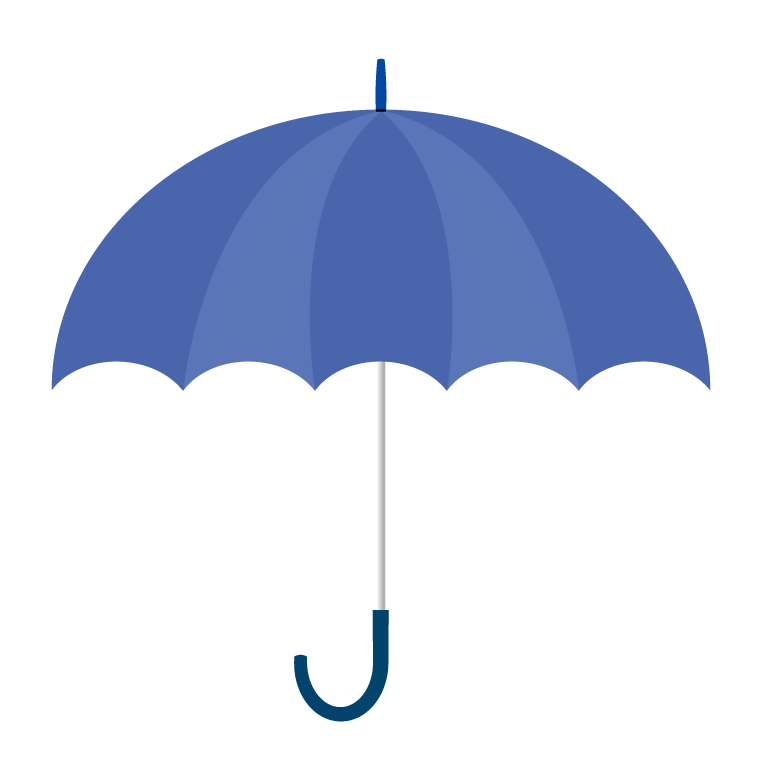 Регламент за ВМП
Без краен срок за приемане
АИ Образец на формат за рецептите
АИ Правила за функционирането на процедурата за поделяне на работата
Текуща дейност
АИ Списък на веществата за водни видове, отглеждани за производство на храни
АИ Списък на веществата, които са от съществено значение за лечението на еднокопитните животни
АИ Добри производствени практики за
ВЛП, автогенни ваксини
и активни вещества
ДА Процедури за налагане на финансови санкции от Комисията
АИ Единни правила за идентификационния код
АИ = акт за изпълнение
ДА = делегиран акт
ВЛП = ветеринарни лекарствени продукти
Къде можете да следите напредъка?
На нашата специална уебстраница:
https://europa.eu/!rJ63kT или QR код
Къде можете да давате мнение?
На платформата „Споделете мнението си“: 
https://ec.europa.eu/info/law/better-regulation/have-your-say
Благодарностииуспешна работа днес!
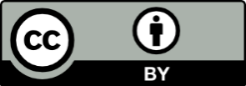 © Европейски съюз, 2023 г.
Освен ако е посочено друго, повторното използване на тази презентация е разрешено под лиценз CC BY 4.0. За използването или възпроизвеждането на елементи, които не са собственост на ЕС, може да е нужно да се поиска разрешение директно от носителите на права.
Слайд xx: засегнат елемент, източник: напр. Fotolia.com; Слайд xx: засегнат елемент, източник: напр. iStock.com
13
[Speaker Notes: Актуализиране/добавяне/изтриване на части от копието на правилната бележка, когато е целесъобразно.
Повече информация: https://myintracomm.ec.europa.eu/corp/intellectual-property/Documents/2019_Reuse-guidelines%28CC-BY%29.pdf]